Methods Panel @ Persuasive 2019
Thursday April 11, 11.30-12.30
Setup
11.00-11.05:	Welcome
11.00-11.20:	Panel member introduction
11.20-11.55:	Discussion based on statements 	
11.55-12.00	Wrap up
Importance of research methods
Methods determine how we build knowledge, how we answer research questions, and perhaps ultimately, they determine which questions we can answer.
Practices change: open-science, data sharing, novel methods, etc.
We are interdisciplinary: accepted methods differ between fields
Objectives change: Personalized persuasive systems, longitudinal evaluations, etc.
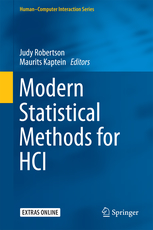 Panel members
Sandra Burri Gram Hansen, Aalborg University, Denmark
Harri Oinas-Kukkonen, University of Oulu, Finland
Monique Dittrich, University of Würzburg, Germany
Amon Rapp, University of Torino, Italy
Evangelos Karapanos, Cyprus University of Technology, Cyprus
Sandra Burri Gram-Hansen
Aalborg University Denmark, Faculty of Humanities, Department of Communication and Psychology
Assistant professor, Persuasive Design and Applied ethics, Head of Center for Computational Thinking
Regular participant at Persuasive Technology since 2008
Qualitative research methods, User centred design approaches, Participatory design, Persuasion in classical rhetoric
Evangelos Karapanos
Cyprus University of Technology, Cyprus
Assistant Professor at the Department of Communication and Internet Studies
Third time at the Persuasive Technology conference 
Theoretically and empirically grounded design: mixed methods, field studies of mhealth tech
Monique Dittrich
University of Würzburg, Germany
Doctoral student in Human-Computer-Interaction (Institute of Psychological Ergonomics)
Cooperation with Daimler AG (department of customer research and innovation studios)
Frist time at the Persuasive Technology conference 
Empirical research and design to counteract anger and aggression on the road: qualitative methods, experimental and naturalistic driving studies, ideation workshops
Harri Oinas-Kukkonen
University of Oulu, Finland
Professor of information systems & Dean of doctoral school
Participant of all Persuasive Technology conference 2006-2019
Methodological pluralist: design science, quantitative, qualitative, mixed method, RCT, non-RCT, UX, conceptual-theoretical approaches
Amon Rapp
University of Torino, Italy
Research Fellow at Computer Science Department
First time at the Persuasive Technology conference 
Qualitative research methods, participatory design, research through design
Statements
We need more qualitative and design-oriented methods, not quantitative methods.
We should go beyond the assessment of the effectiveness of the persuasive intervention and start looking at the individual's subjective experience of change.
We lack proper methods to study the effect of subjective experiences in HCI.
The randomized controlled trial, often deemed the gold standard, is ill-suited for testing interactive and possible adaptive persuasive systems.
We, as a community, should embrace the open science movement and we should start by making the data we collect publicly available. Data availability should be a prerequisite for publication at the conference.
Just like the Basic and Applied Social Psychology journal we should ban the use of p-values.
We currently lack proper methods to study the long-term effects of persuasive interventions.
Design science is much more than building an artifact only.
Regarding the study design, finding the balance between what we expect from participants and what is needed to reach our research goal is a challenge.
We should ban the parametric analysis of rating scales.
Wrap up
Methods Panel@Persuasive 2019
Thanks for attending and have a great conference!